CUSTOMER APPRECIATION
Suzanne Drake Carle, ProLaureate
© 2011
“grategy” for financial planners
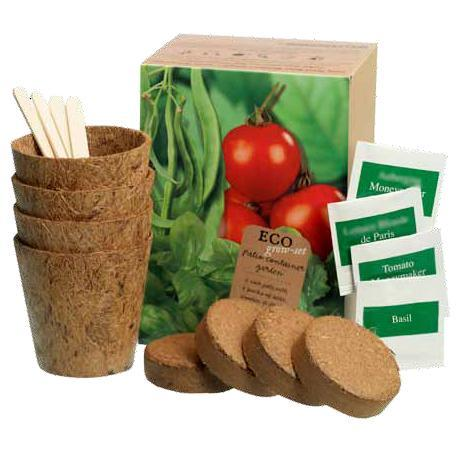 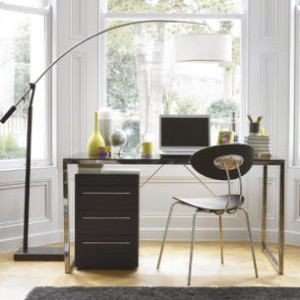 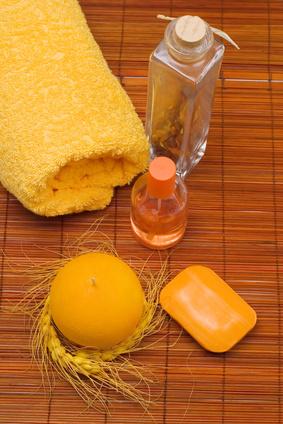 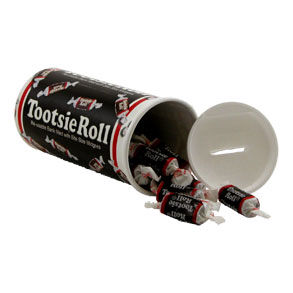 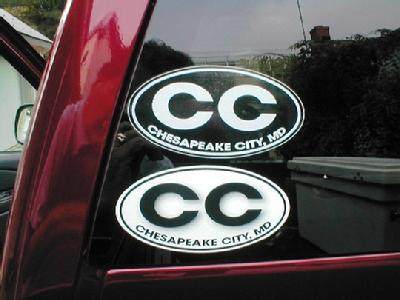 YOUR HOUSE
…for sign makers
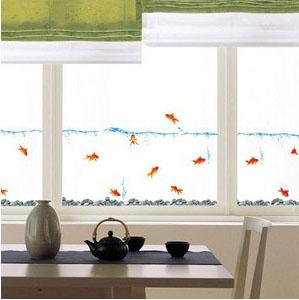 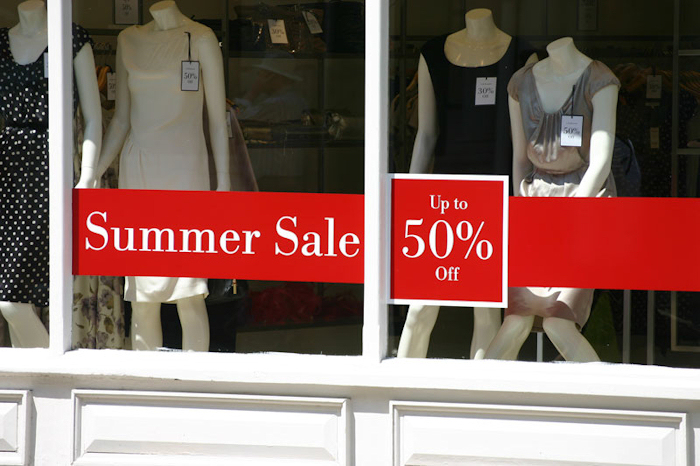 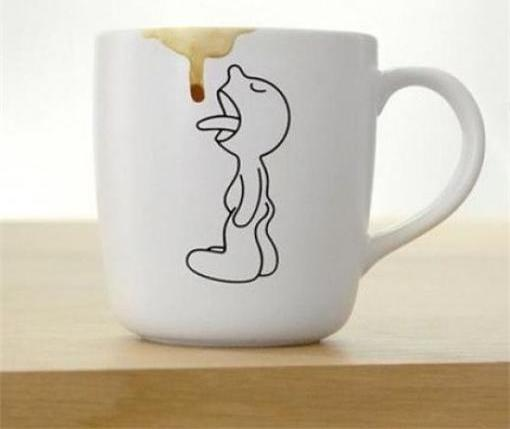 Come on in!
Speechless
Dates
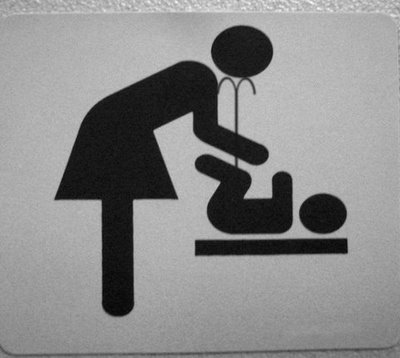 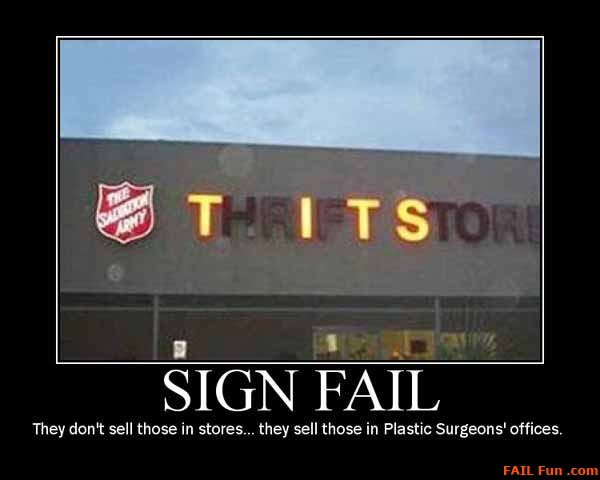 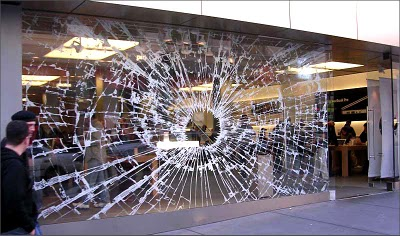 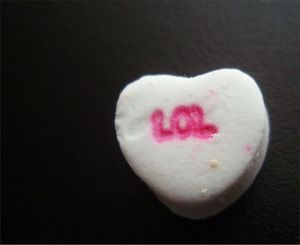 …for real estate agents
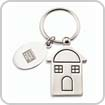 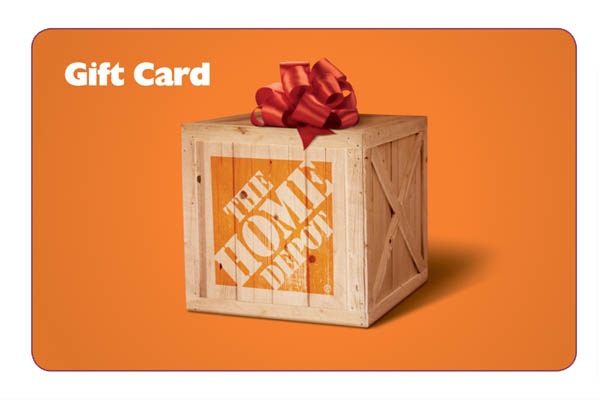 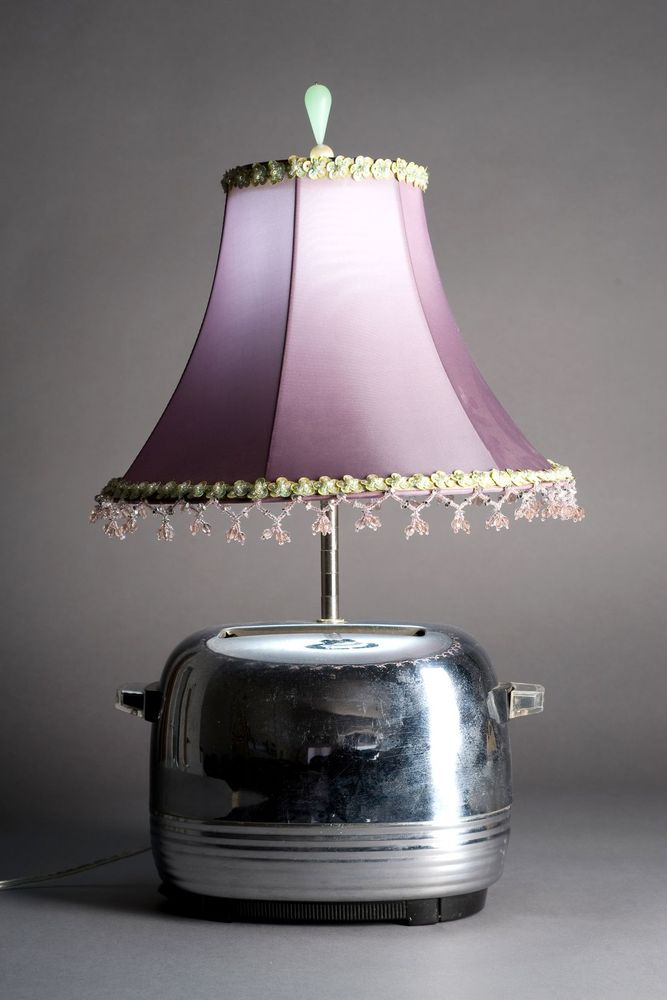 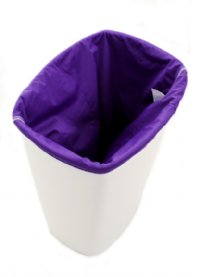 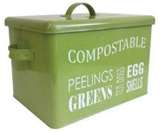 …for art gallery partners
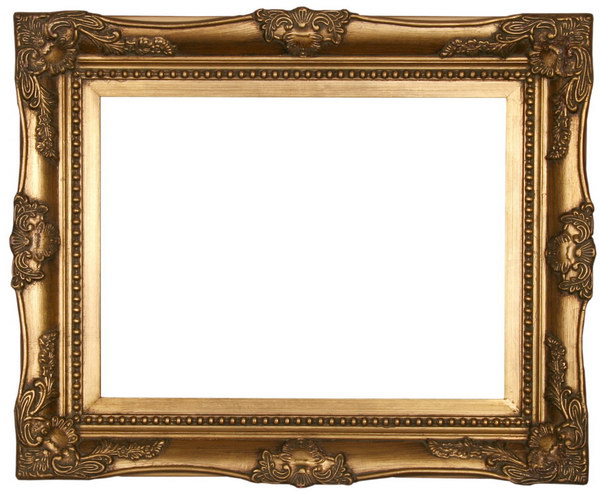 “It’s been a great year at Bonfoey.  
Thank you for being such a big part of it.”
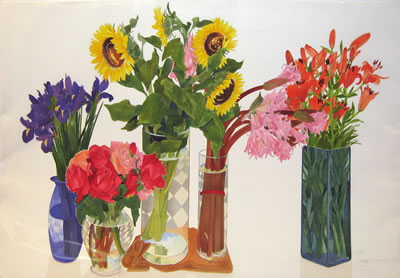 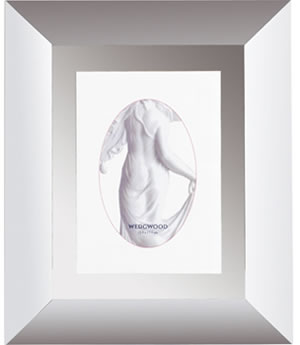 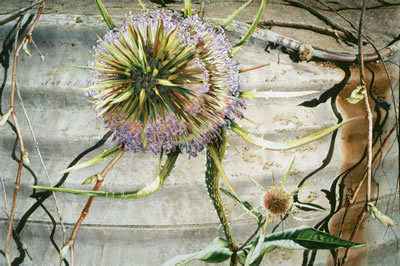 Framed prints, magnets, window stickers….
…for college representatives
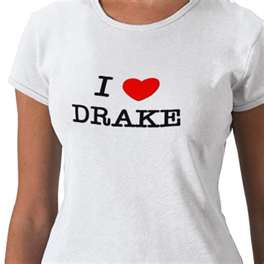 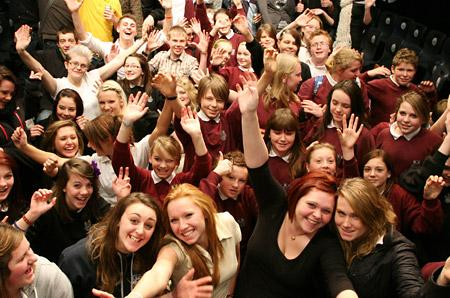 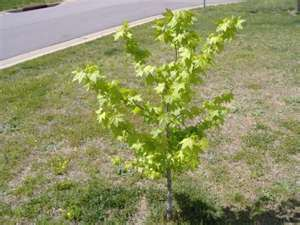 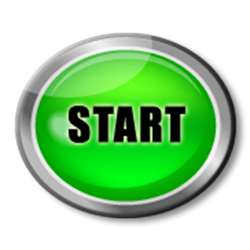 …for artists
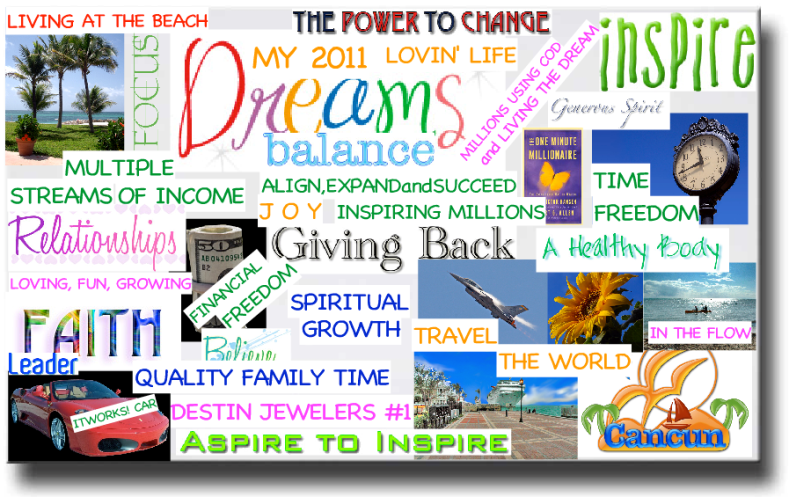 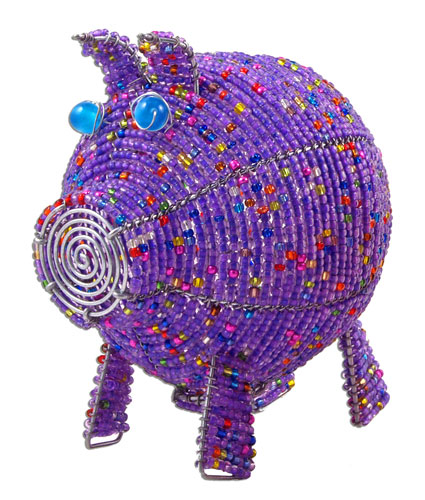 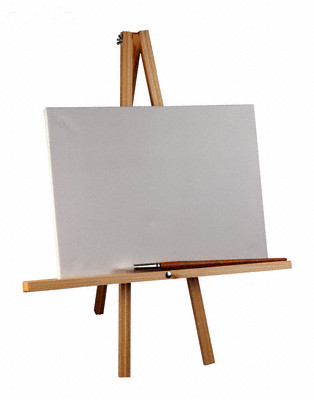 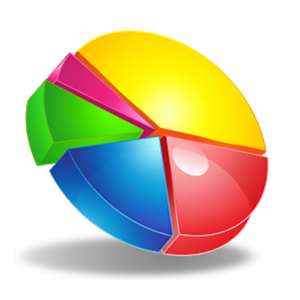 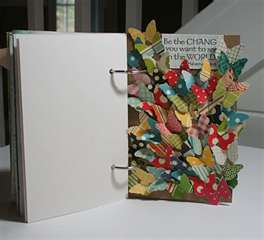 …for auto dealers & car care specialists
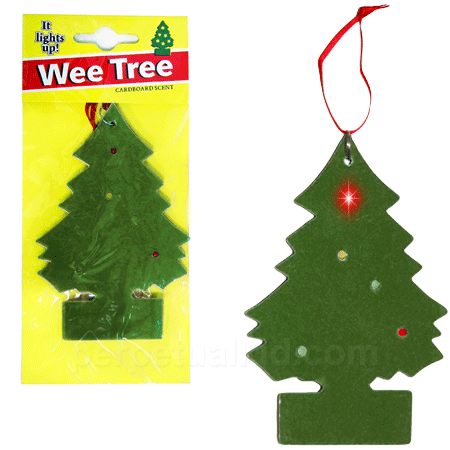 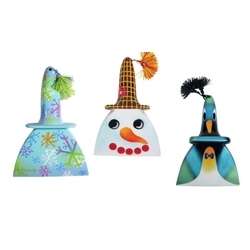 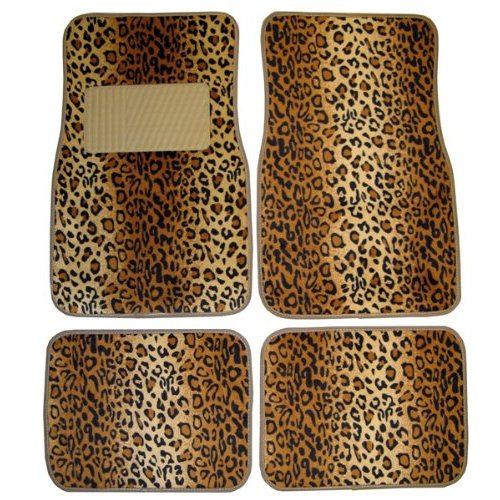 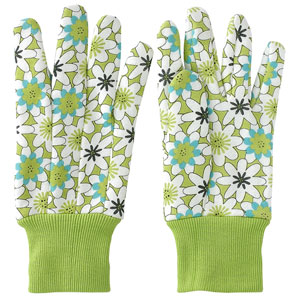 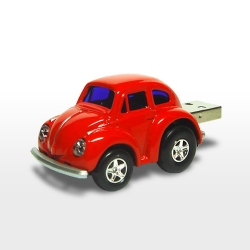 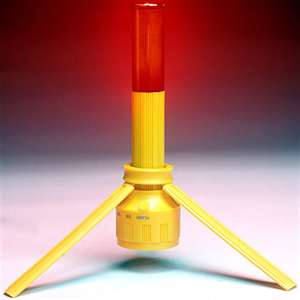 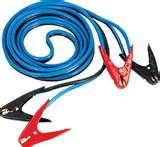 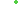 …for heating/cooling owners
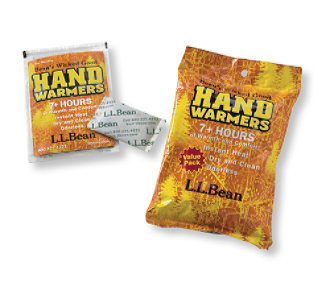 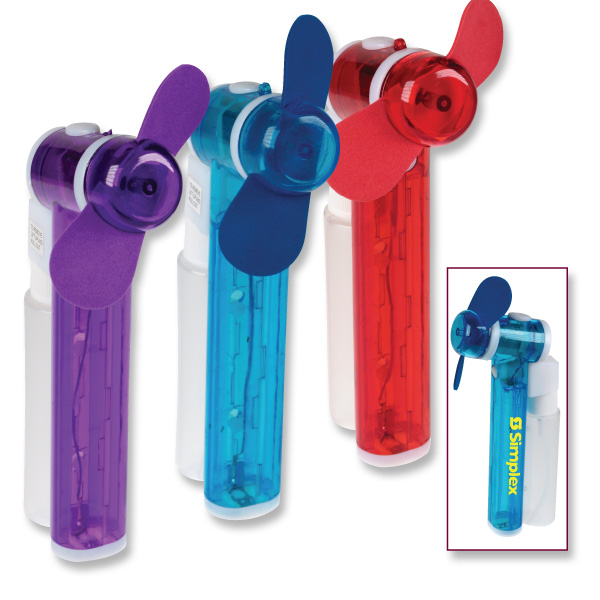 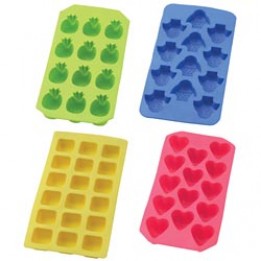 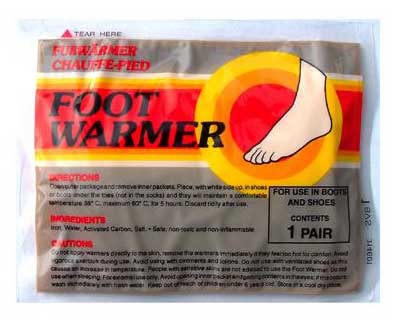 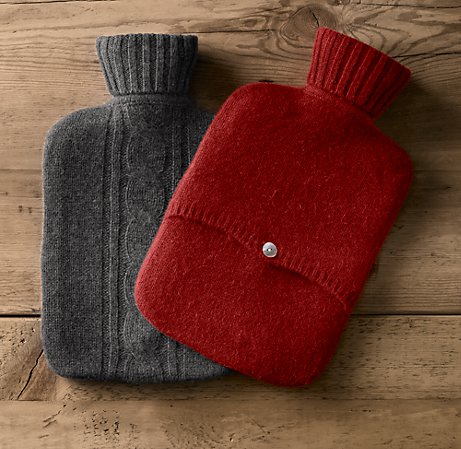 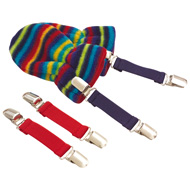 …for landscapers
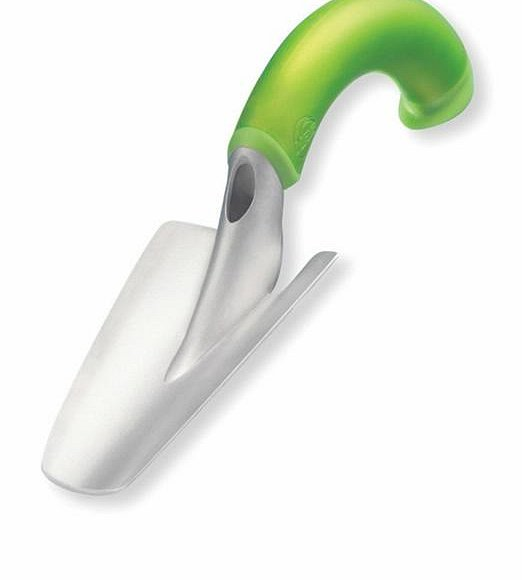 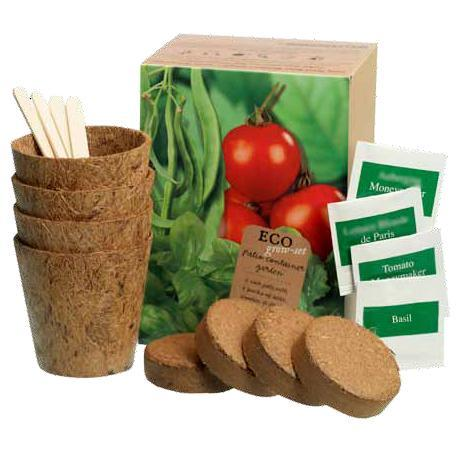 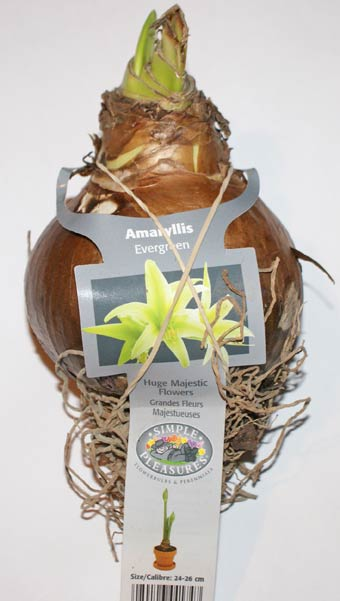 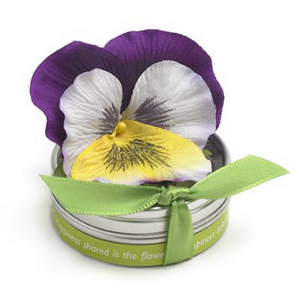 …for fundraisers
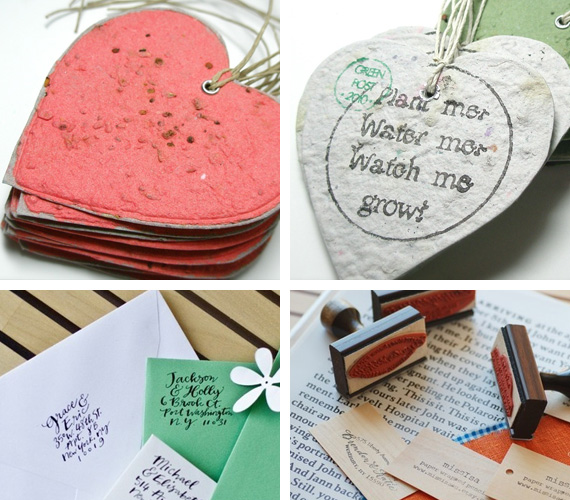 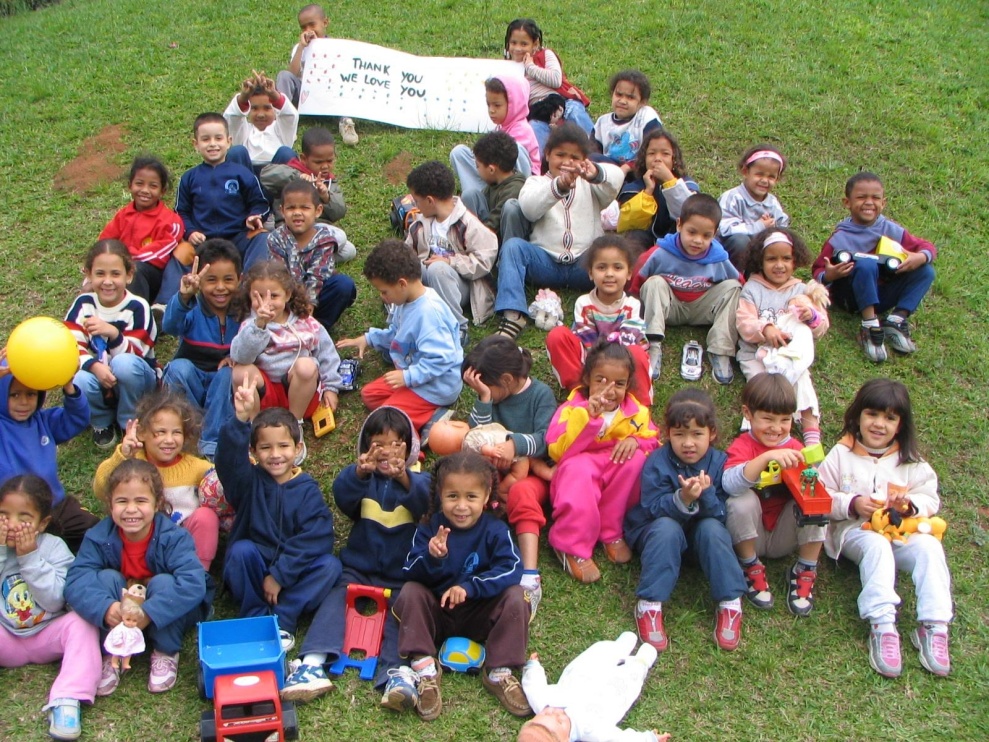 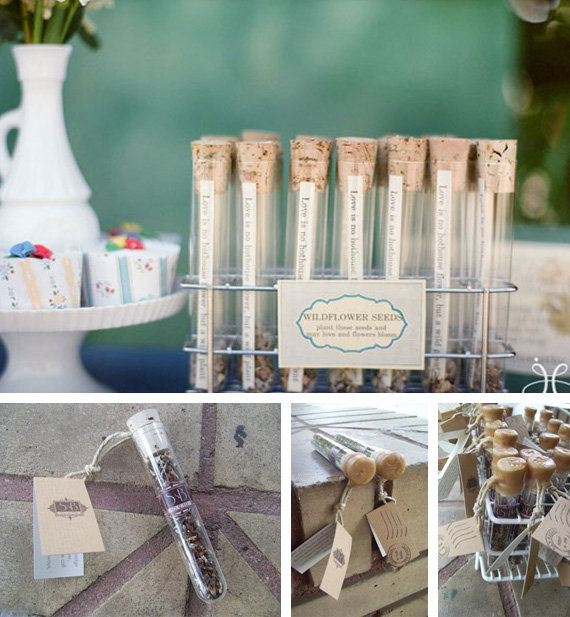 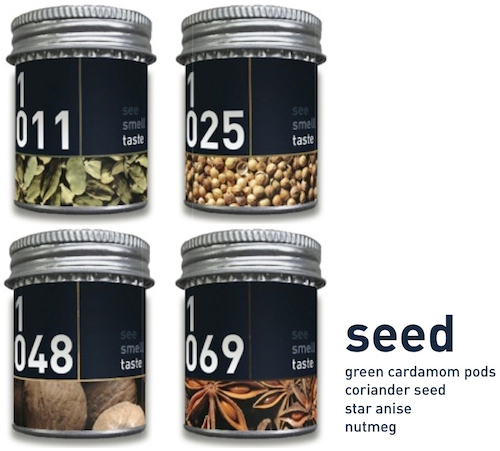 …for professional writers
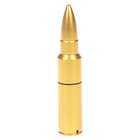 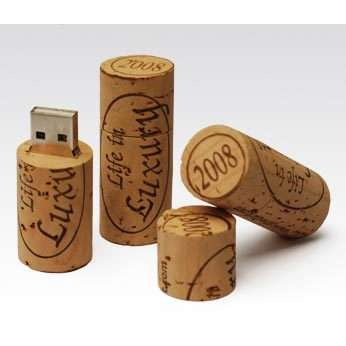 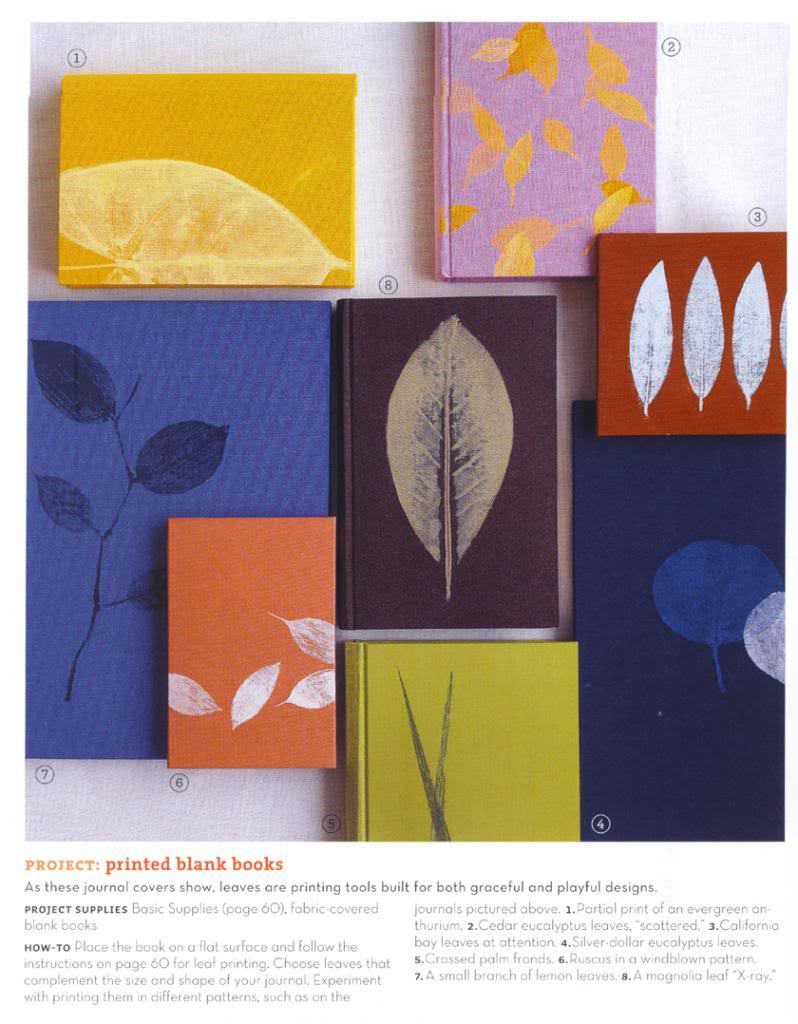 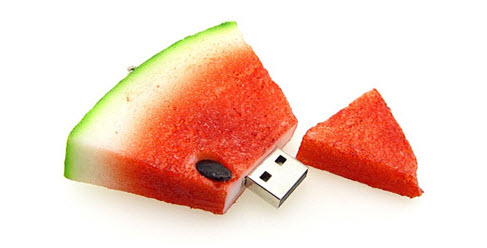 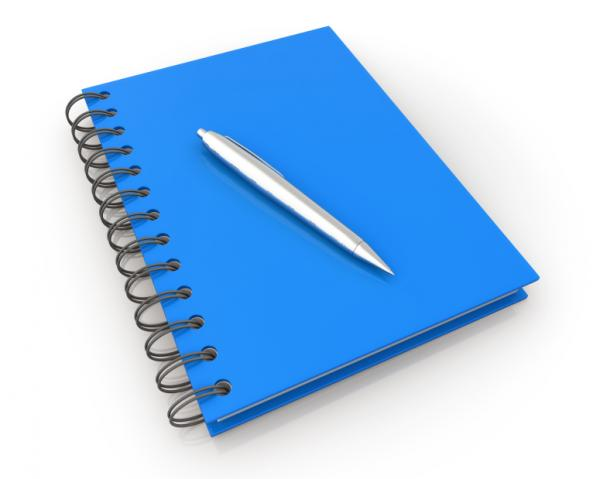 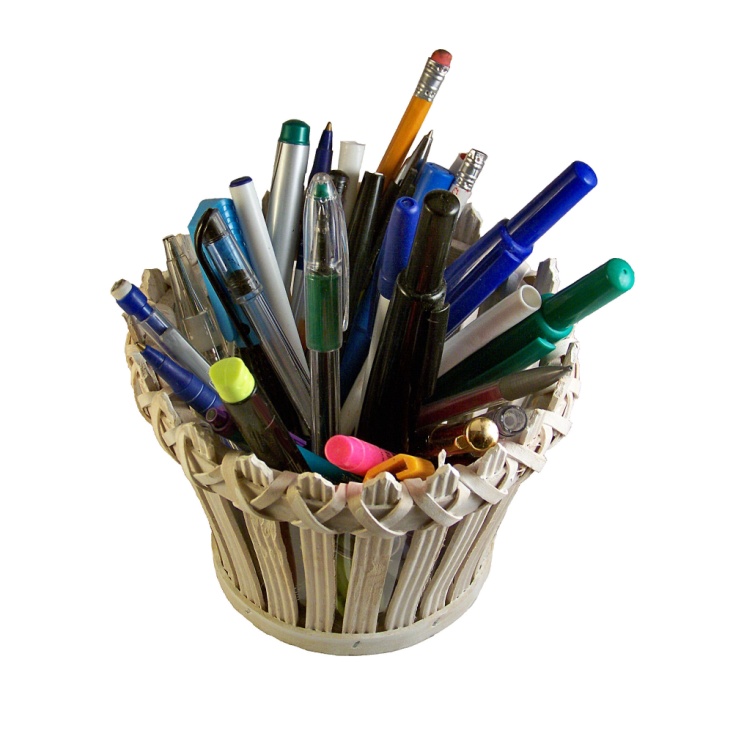 …for jewelers
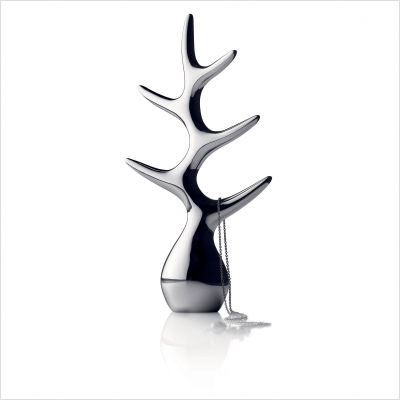 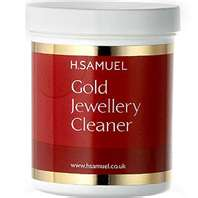 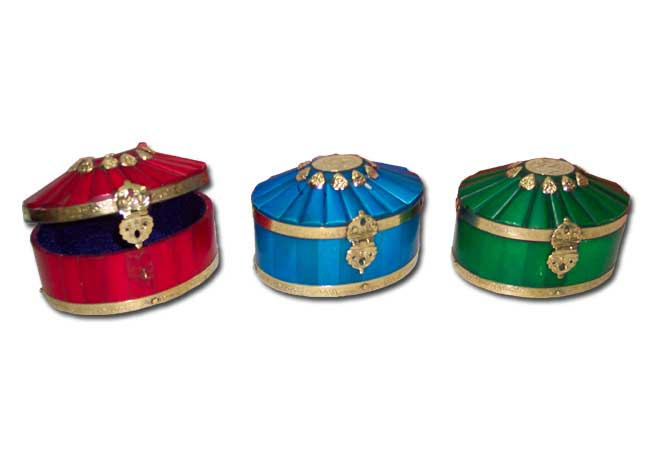 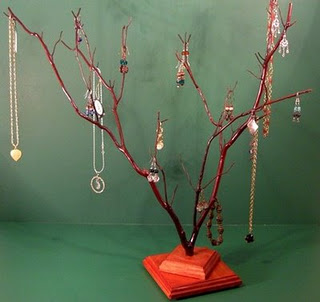 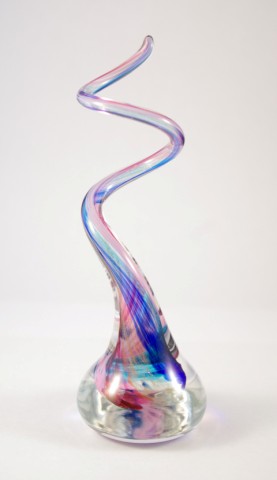 ….for title company professionals
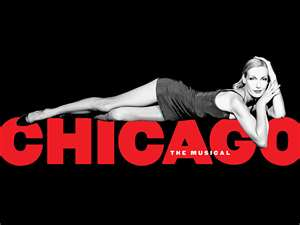 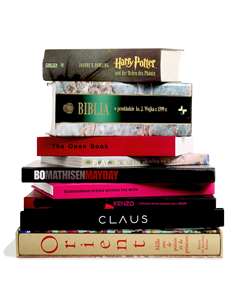 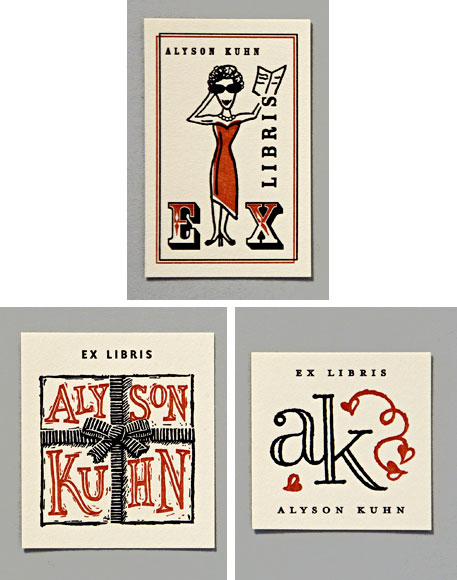 …alternative health care professionals
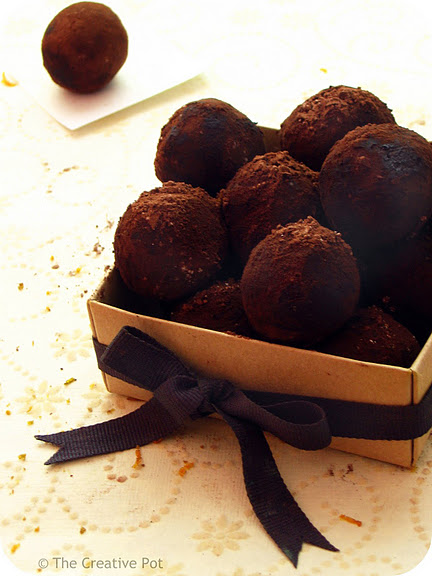 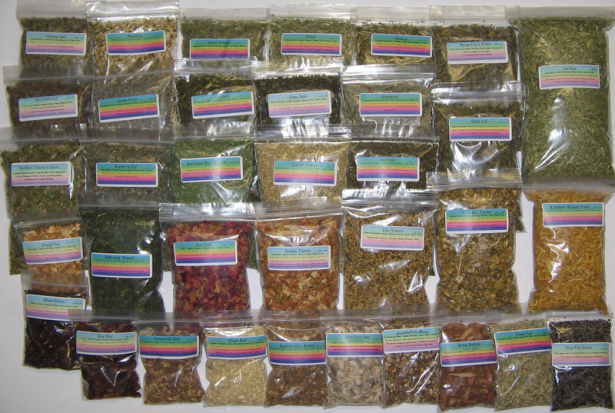 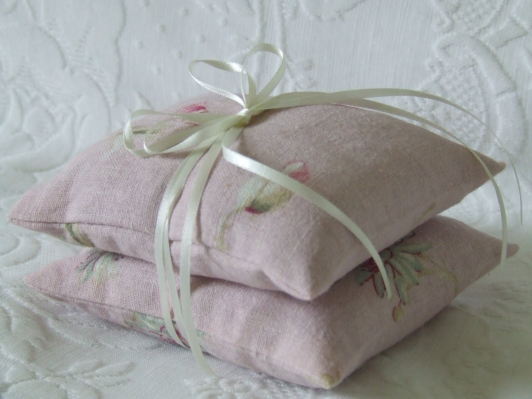 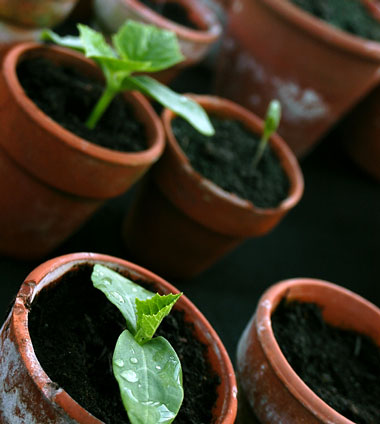 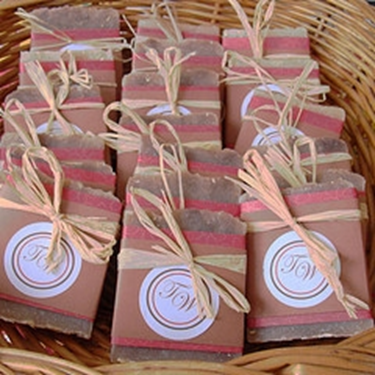 …for coffee providers
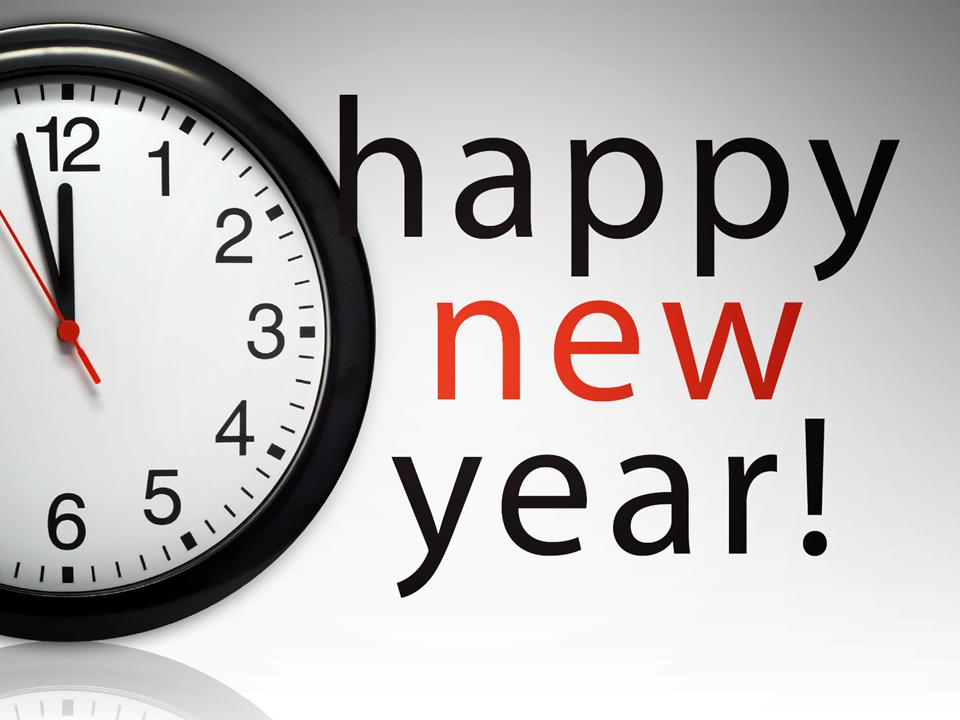 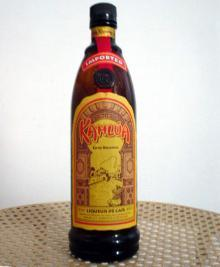 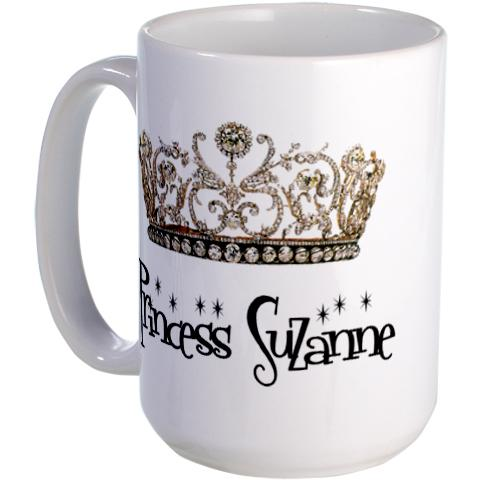 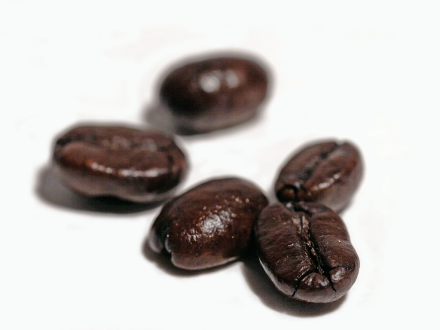 …for it attorneys
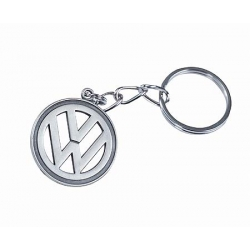 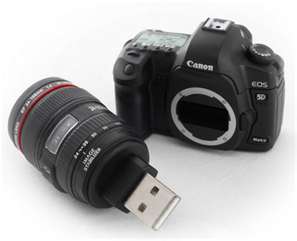 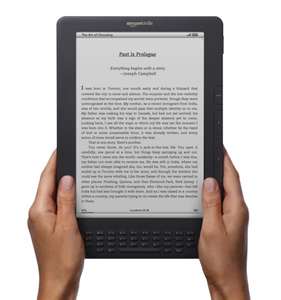 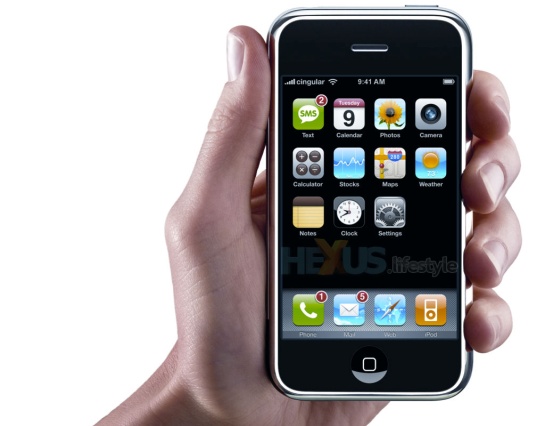 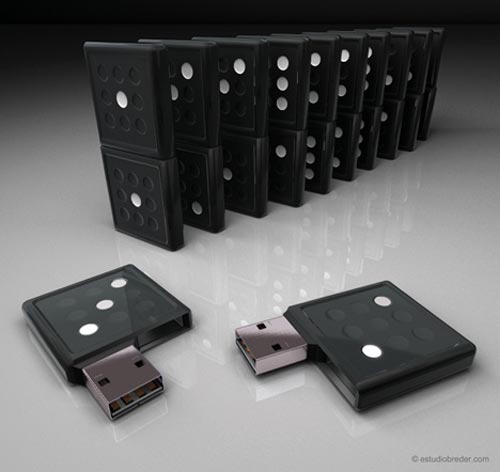 …for promoters of green living
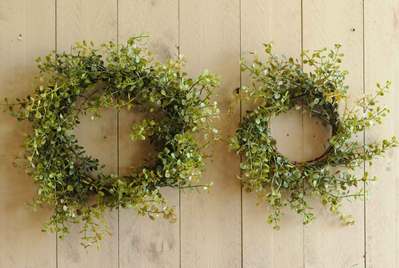 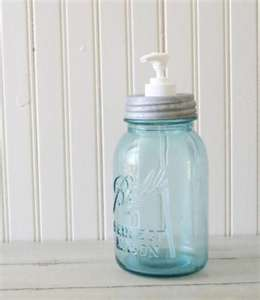 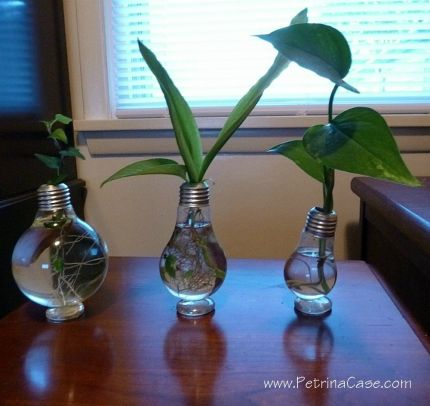 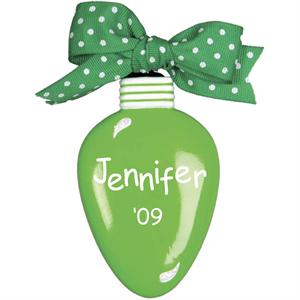 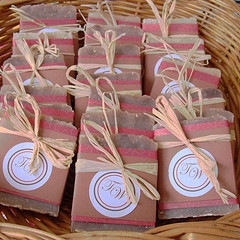 …for staffing specialists
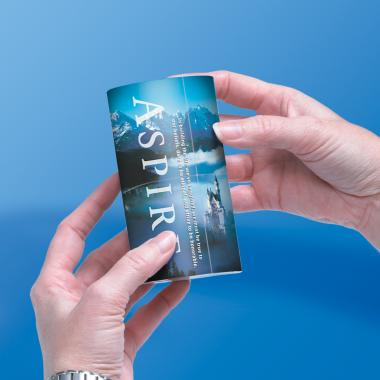 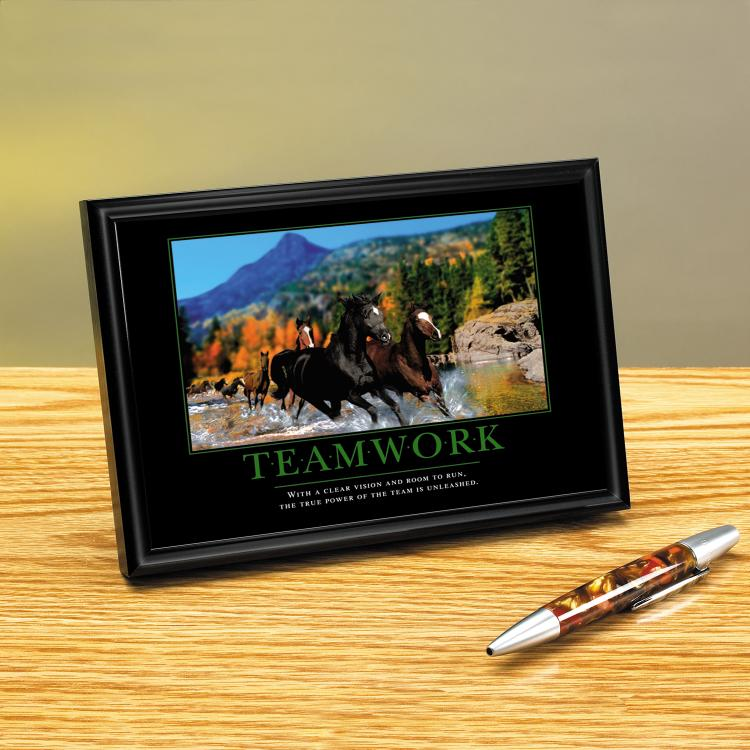 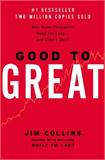 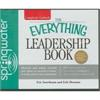 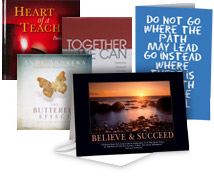 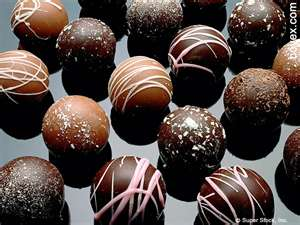 …for member services managers
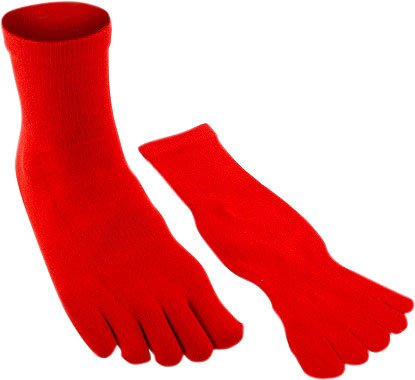 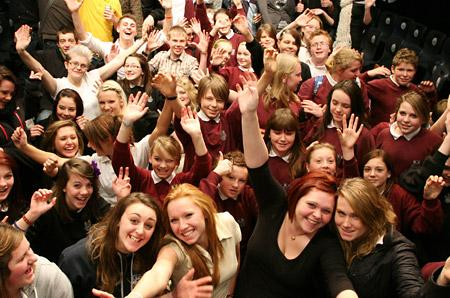 CO  E
S
S
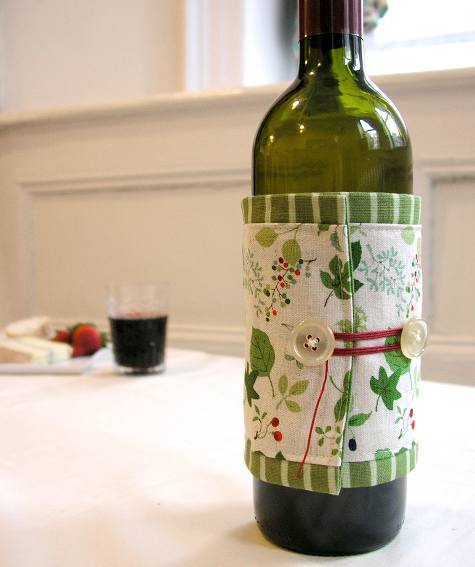 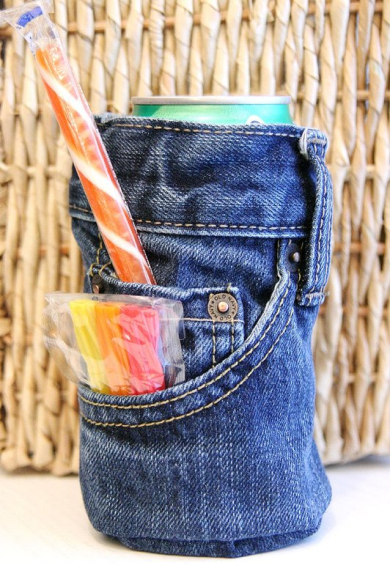 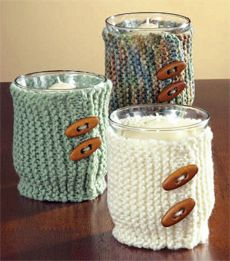 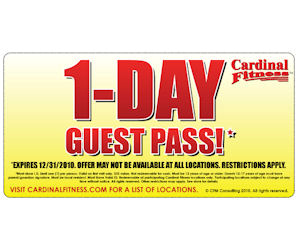 ….for marketing professionals
…see all other slides.
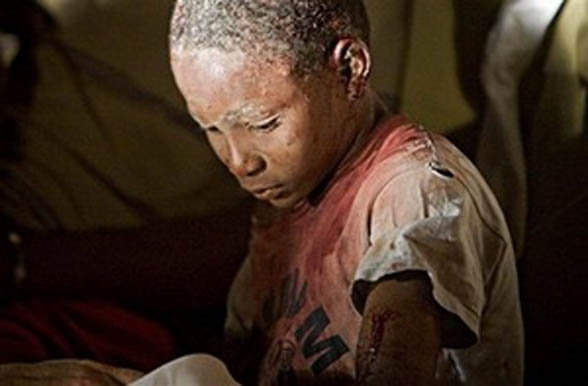 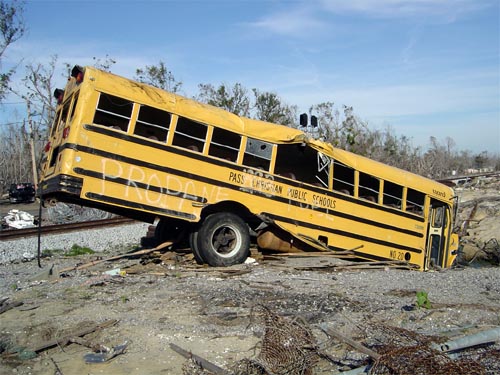 Katrina
Haiti
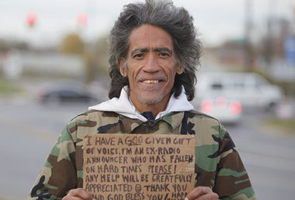 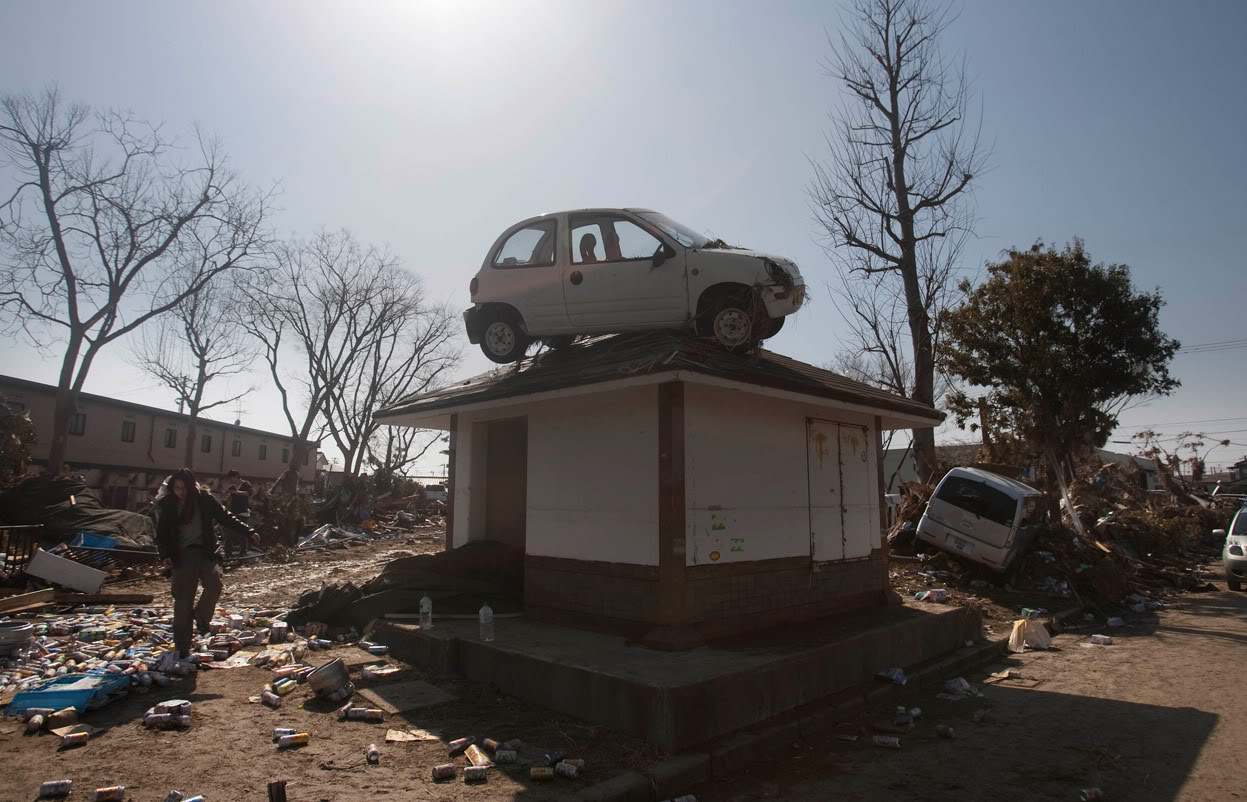 Japan
Cleveland
…for “grategy” specialists
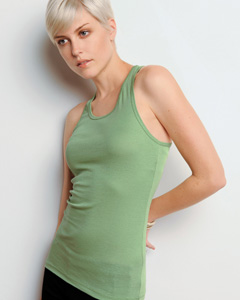 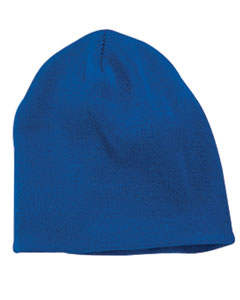 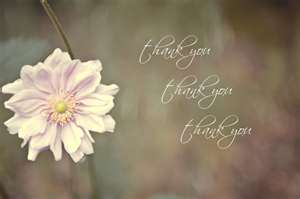 Celadon Road
marlene
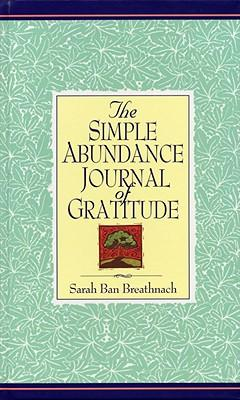 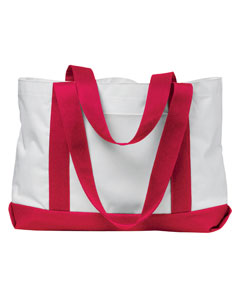 thoughtful detail:
shirt is 100% cotton & made in the USA.
give
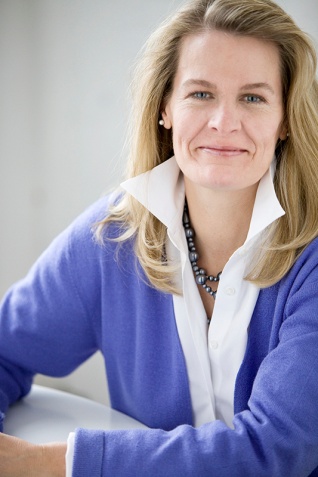 Need more help?suzanne drake carle216.233.9807suzcarle@prolaureate.com
have fun & be creative!